Задачикоманды «Звезда!»
Командир: Петрашко Олеся 
Эльмесова Эльмира
Маркелов Сергей
Цыбенов Амгалан
Бухаева Сэмжид
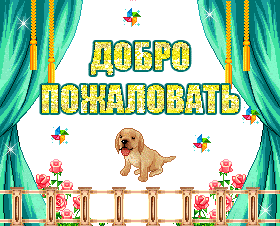 Туристы в Курумкане
Длина Курумканского туристического
  маршрута от курорта Буксекен до курорта Умхей    126км. В первый  день туристы прошли      всего пути. Какое расстояние прошли туристы в первый день?
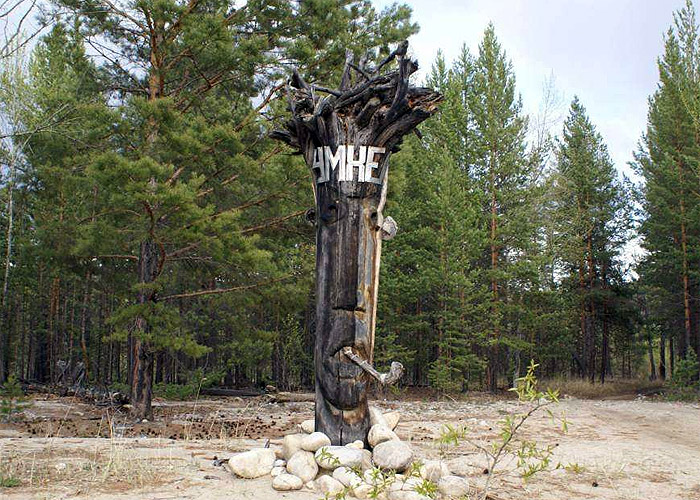 Решение:
126:7•3=54(км)
Ответ:54 км прошли туристы в первый день
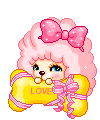 Ученики
В Курумканской средней школе №1  605 учащихся, из них         составляют учащиеся 8-11классов.Сколько учащихся 8-11 классов обучаются в школе?
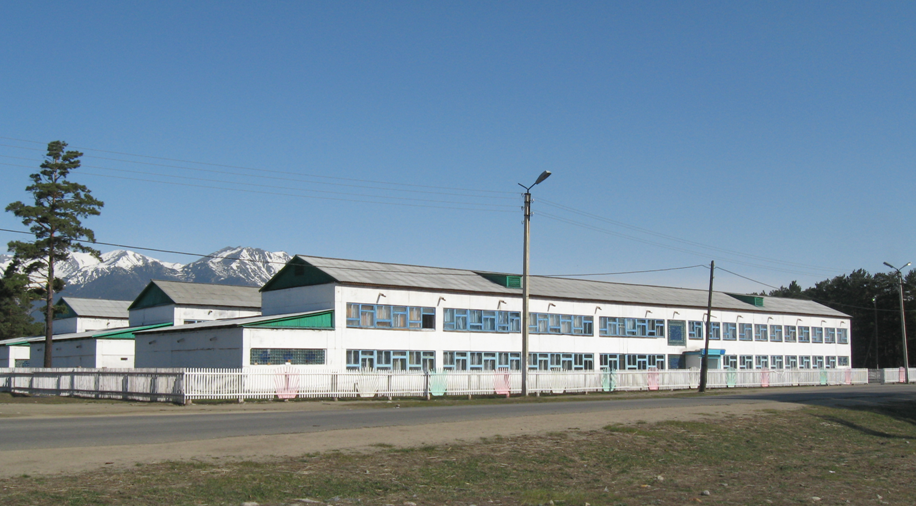 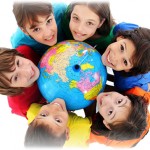 Решение:
605:121•40=200(учеников)
  Ответ:200 учащихся 8-11 классов обучаются в школе
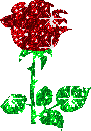 Скорость
Из села Курумкан в Могойто выехал  автомобиль и мотоцикл,   скорость мотоциклиста 20 км/ч и это составляет       скорости автомобиля. Какова скорость автомобиля?
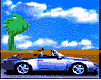 Решение:
20:2•5=50 (км/ч)
  Ответ: 50км/ч скорость автомобиля
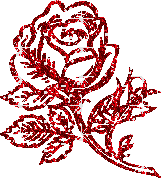 Покупка картофеля
Предприниматель взял на продажу 720кг картофеля в Шаманке . За день было продано     этого количества. Сколько килограммов
   картофеля было продано за день?
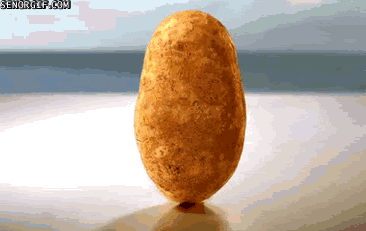 Решение:
720:8•5=450(кг)
 Ответ:450 кг картофеля было продано за день
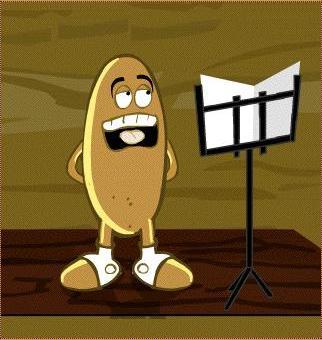 Лыжники
За день пути лыжники прошли от Курумкана 34 км, что составило      длины намеченного маршрута. Какова длина маршрута?
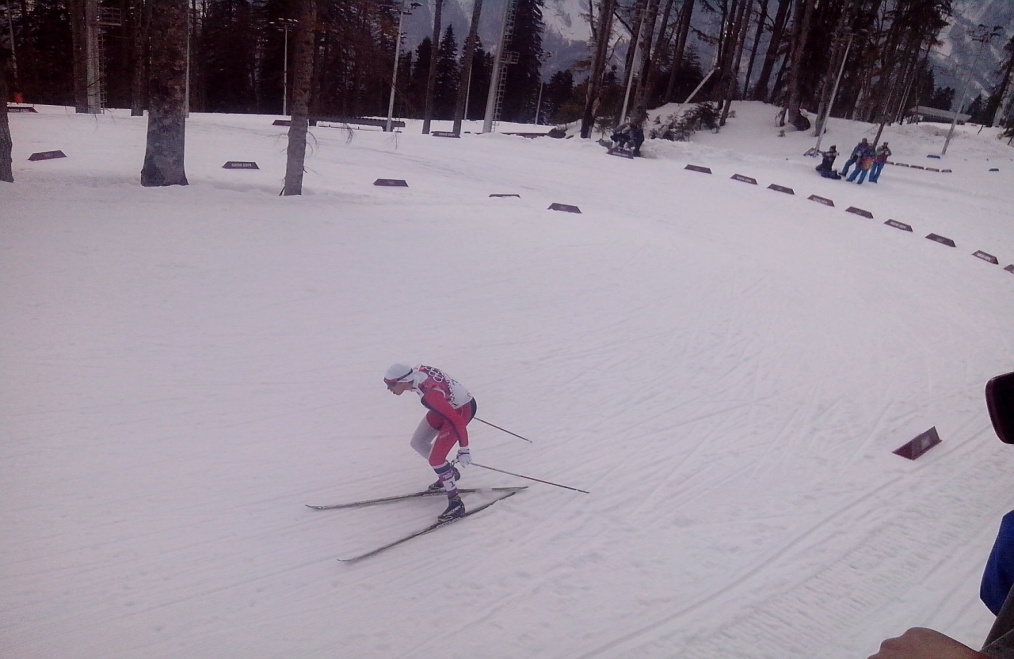 Решение:
34:2•5=85 (км)
  Ответ:85 км длина маршрута.
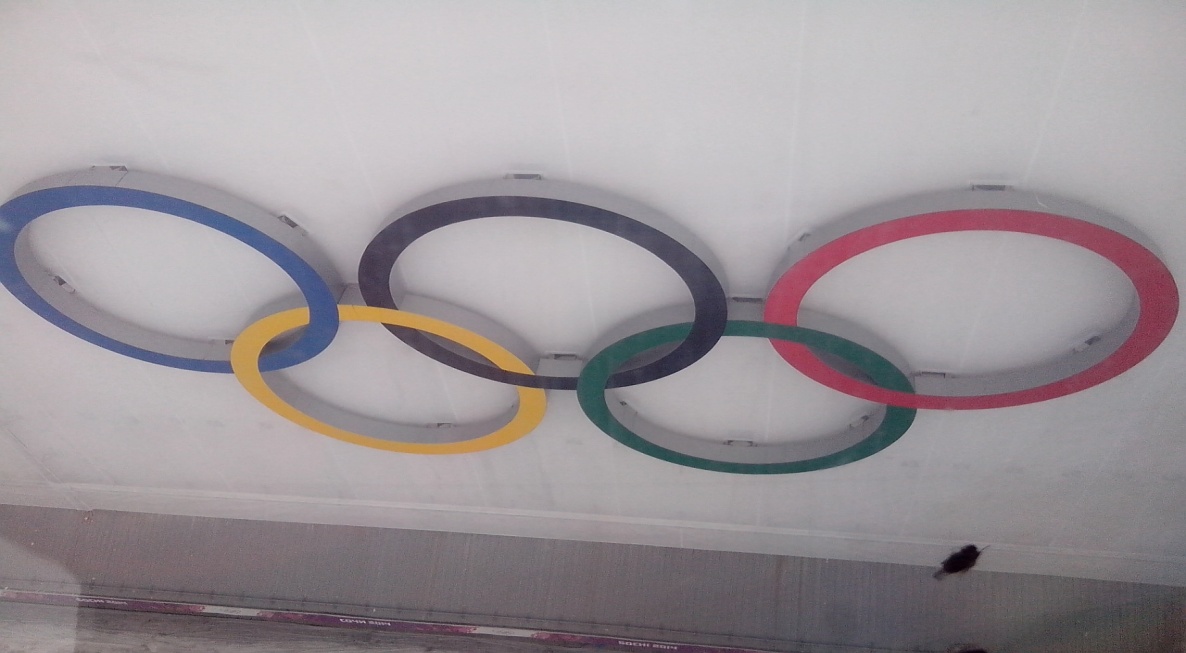 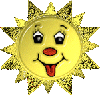 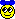 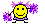 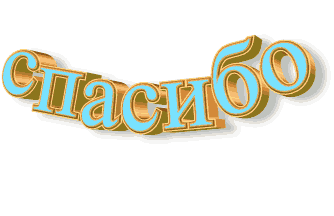 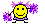 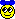